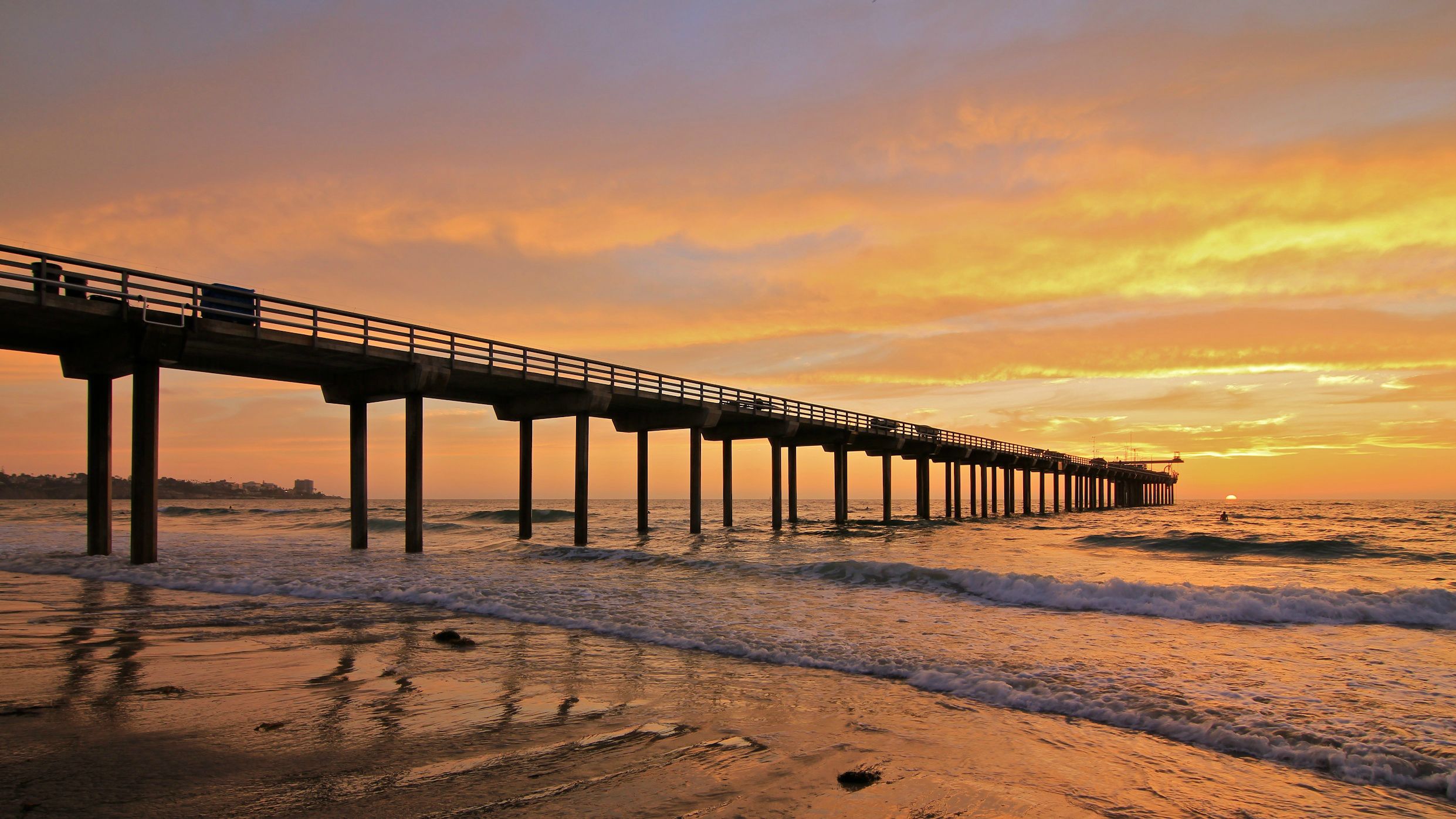 Radiative Properties of Eastern Pacific Stratocumulus Clouds
Zack Pecenak
Evan Greer
Changfu Li
Climate Change - Implications
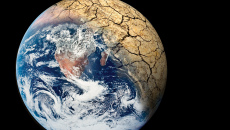 Problem
Ongoing climate change

Solution:
Climate engineering?
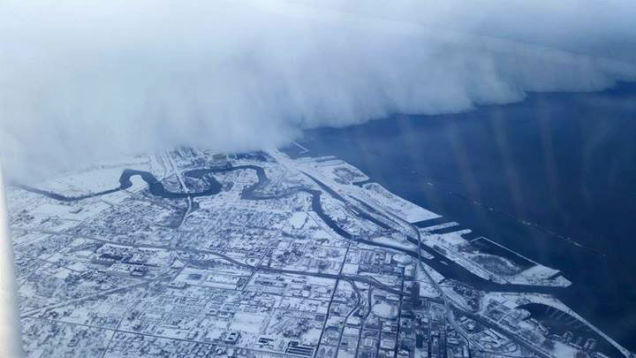 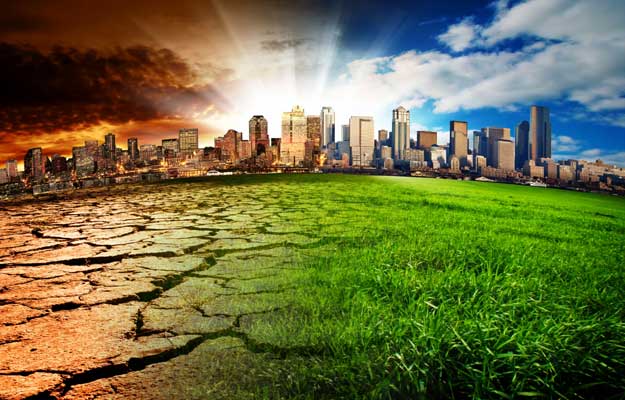 [Speaker Notes: -the reality of ongoing climate change prompts unconventional solutions

-climate engineering attempts to manipulate the climate itself to counteract warming and other problems

-climate engineering serves as a supplement to ongoing efforts to reduce humanity’s carbon footprint such as increasing viability of renewable energy resources and implementation of sustainability practices

-Examples of climate engineering include carbon sequestration, which is the capture and long term storage of atmospheric carbon dioxide and solar radiation management, which will be discussed next]
Solar Radiation Management
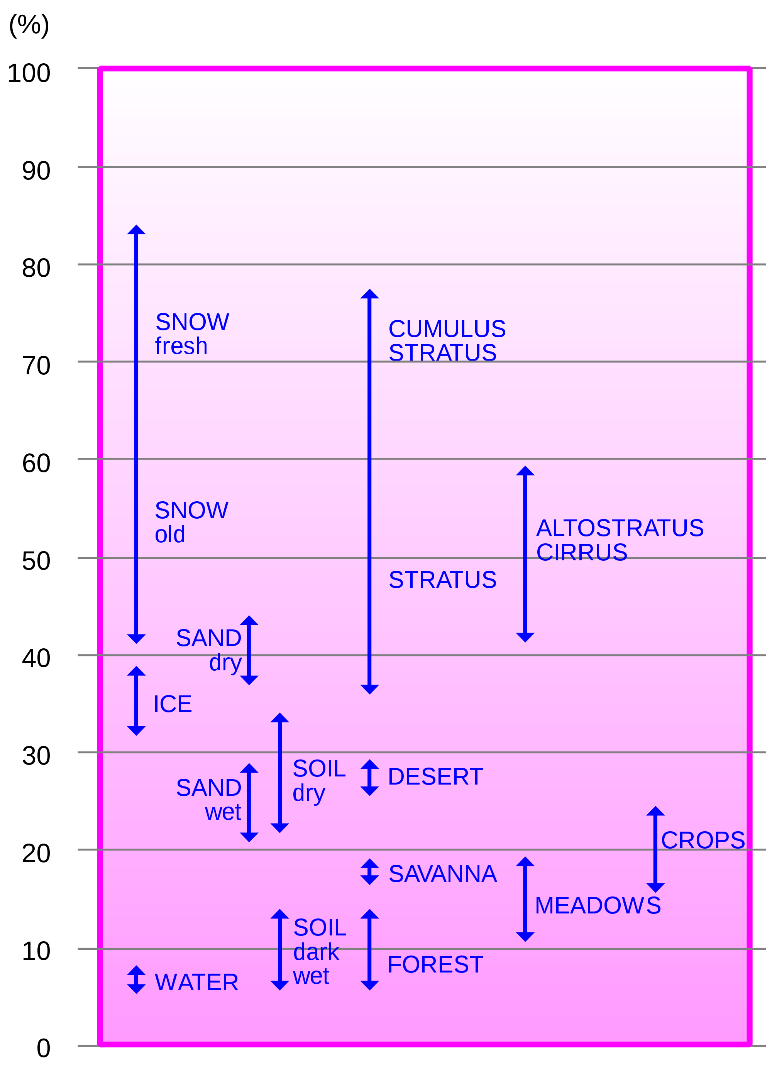 Increasing the albedo of snow or clouds is a form of SRM

Melting glacier
Clouds play large role
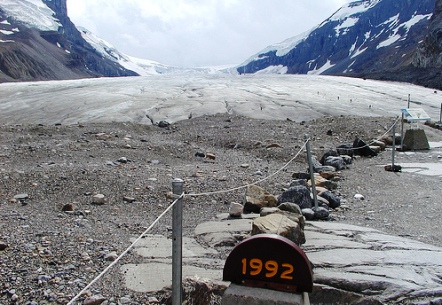 Note: albedo is proportional to height
Expect low clouds to cool better than high clouds
[Speaker Notes: -  Solar radiation management attempts to adjust the amount of surface radiation by controlling radiation and heat reflected to space

Snow and glaciers as well as clouds have relatively high albedos and contribute significantly to the overall reflection of the radiation to space

For example, the melting of glaciers cause the overall albedo of the earth to decrease resulting in a positive feedback where rising surface temperature results in more melting

Clouds can be used as a medium for solar radiation management. Understanding the properties of clouds is key to developing effective solar radiation management methods]
Radiative Forcing
Solar insolation
Reflected
shortwave
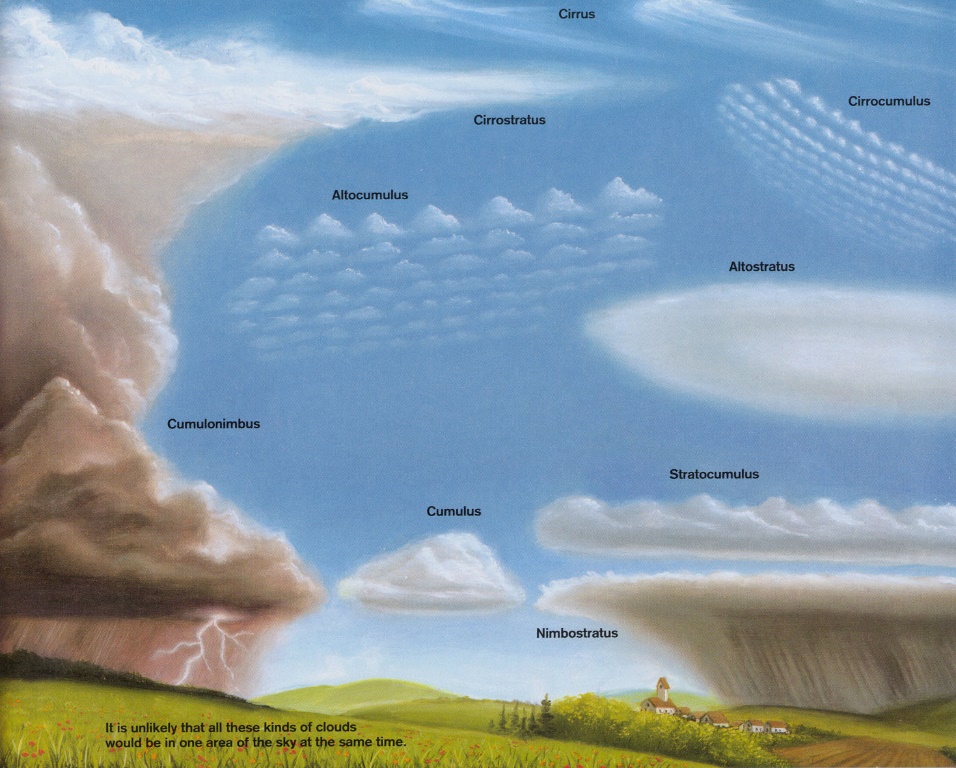 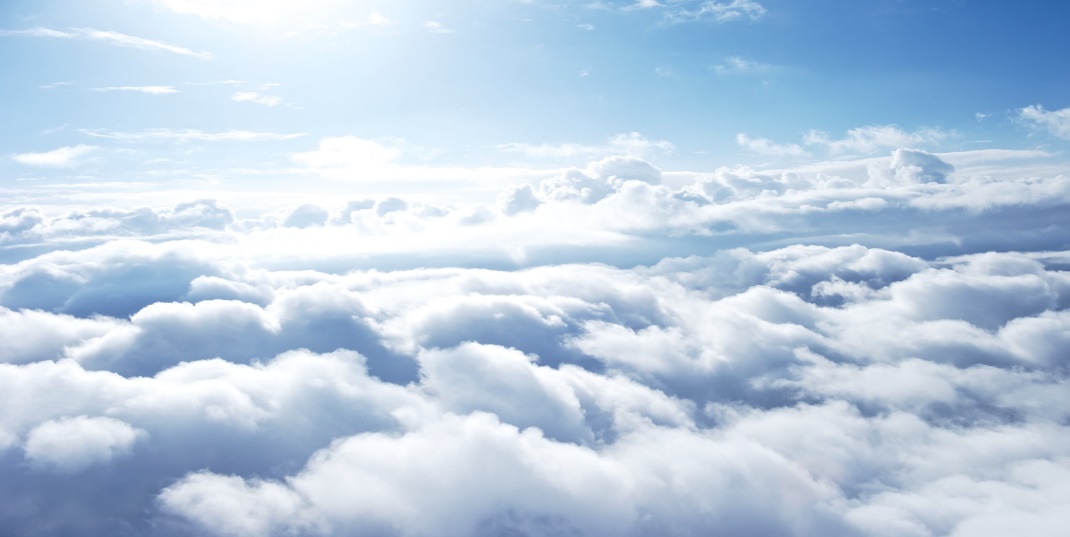 Transmitted radiation
Absorbed shortwave
[Speaker Notes: - clouds drive radiative forcing within the atmosphere by reflecting shortwave radiation and absorbing longwave radiation

Interaction of clouds with the incoming solar radiation is complicated by the various spatial scales involved: 
Individual clouds vs. cloud systems
Variety of cloud types


The effect of clouds on heating rates]
Eastern Pacific Marine Stratocumulus
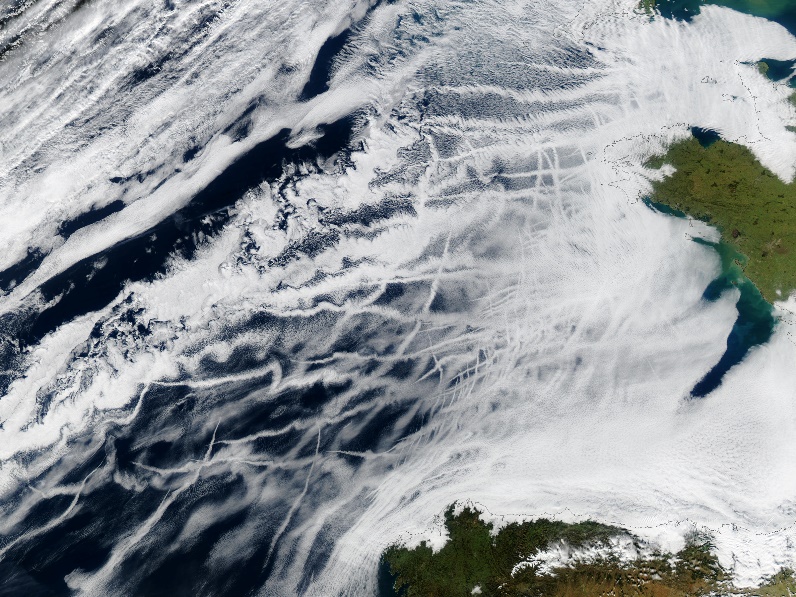 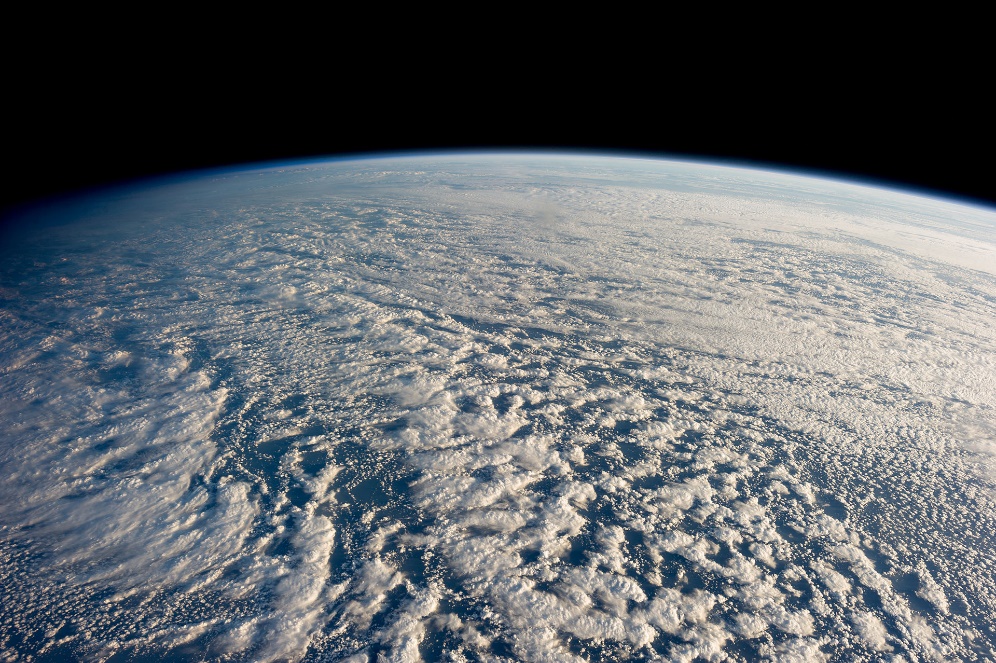 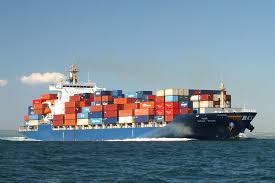 Perturbations in aerosol levels cause the formation of ship tracks
Description of the Radiative Model
The model can be broken into two phases
Investigation of cloud properties
Investigation of radiative properties
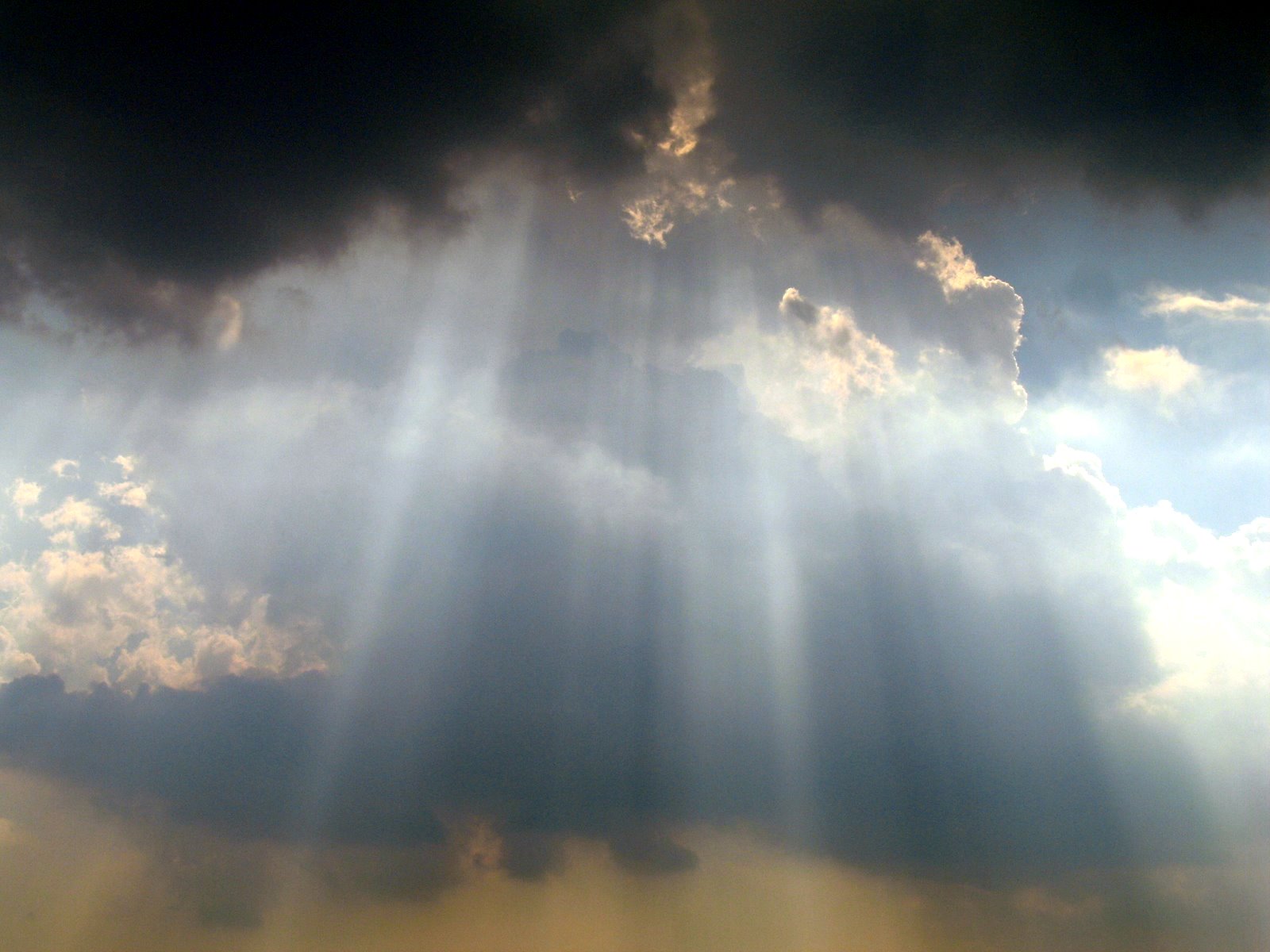 Radiation Flux Data
Droplet Data
Cloud Properties	         Radiative Properties
Relation to Climate
Cloud Properties
Figure 1: Droplet distribution from Lu. et al. (2009) The red curve was taken as the distribution for an "undisturbed" cloud
Cloud Properties: Leading to Radiation
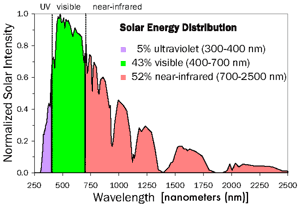 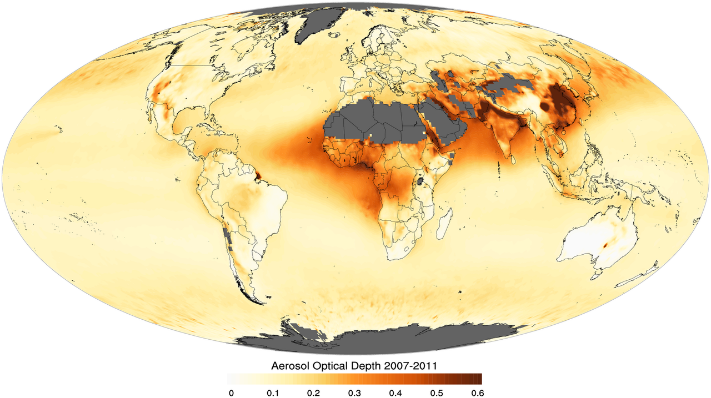 Radiative Properties
Flux measurements
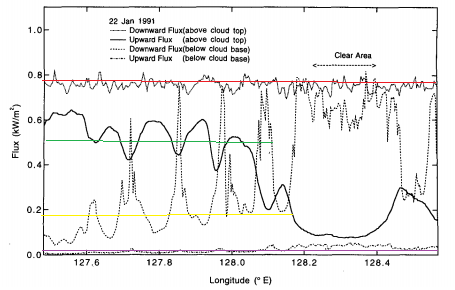 Cloud top
Cloud Bottom
Figure 3: The solar flux as measured by Hayasaka et al 1985. The colored lines represent the average of each of the measured fluxes.
Figure 2: Longwave radiation balance from Nicholls (1984). The blue lines represent the cloud top and bottom. The orange lines represent the flux values.
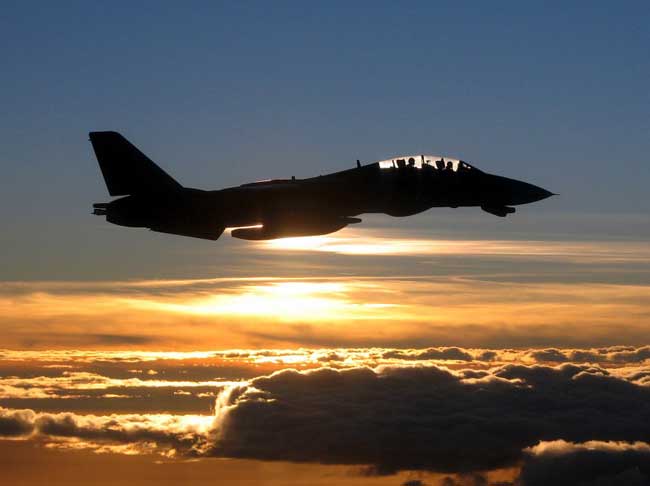 Airplanes equipped with radiometer measured fluxes at the top and bottom of clouds
Radiative Properties: Relation to Climate
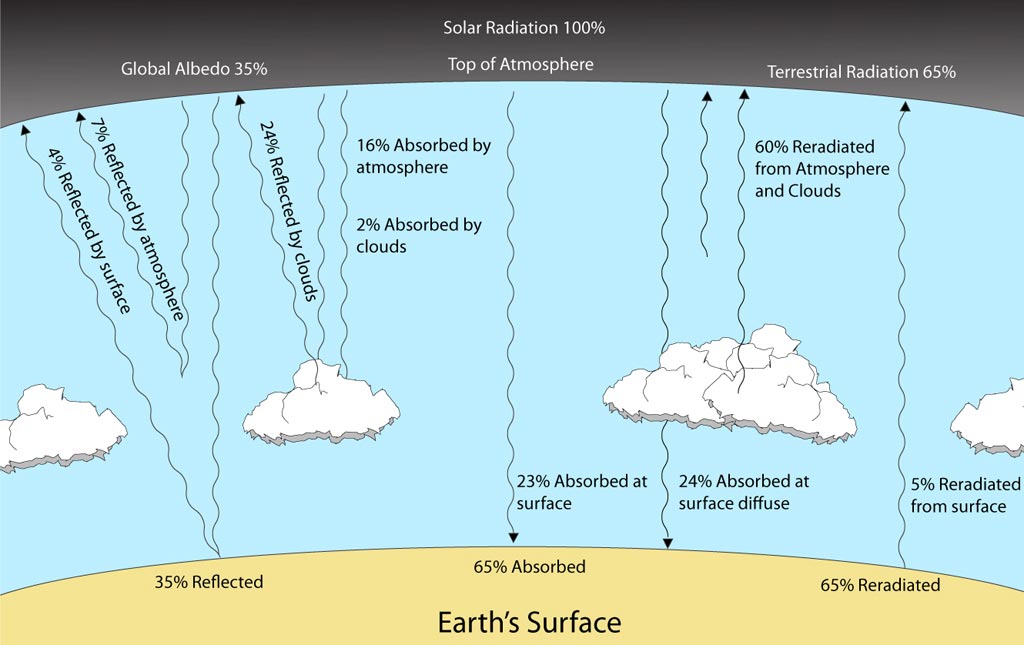 Model Assumptions and Shortcomings
Assumptions:
Cloud sample is proper representation of total cloud
Eastern Pacific MS have similar properties to Western Pacific MS
Droplet distribution and fluxes come from similar cloud


Shortcomings
Numerical integration scheme has low accuracy
Part 1 and Part  2 are uncoupled
Case Study
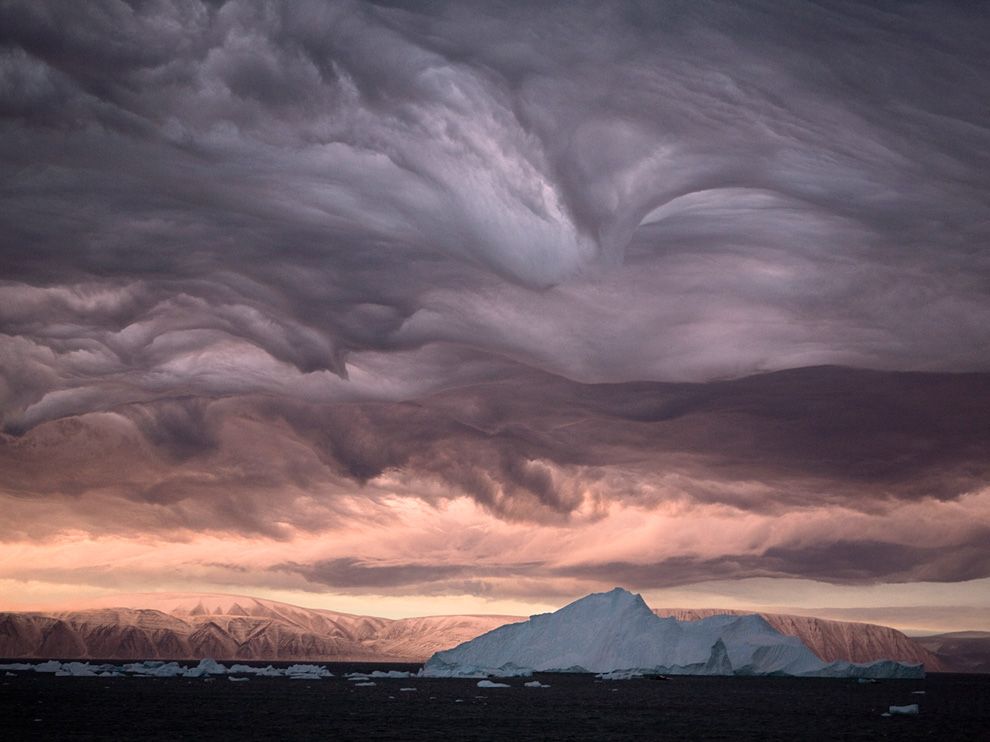 Sensitivity analysis 
Vary droplet radius concentration n(r)	
See affect on cloud properties

Radiative comparison
Compare two clouds
Arctic Stratus
Eastern Pacific  Marine Stratocumulus

How do these clouds affect global temperature?
Relation to droplet size?
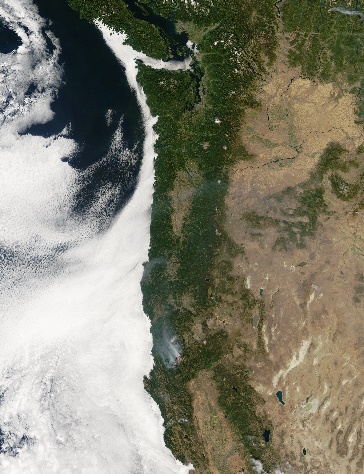 Sensitivity study
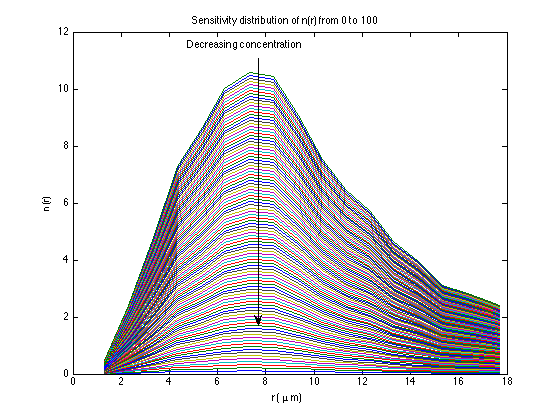 Plot of particle size distribution for EPMS
Varying  the concentration from 0 to 100 times the measured
Sensitivity Study – Cloud Properties
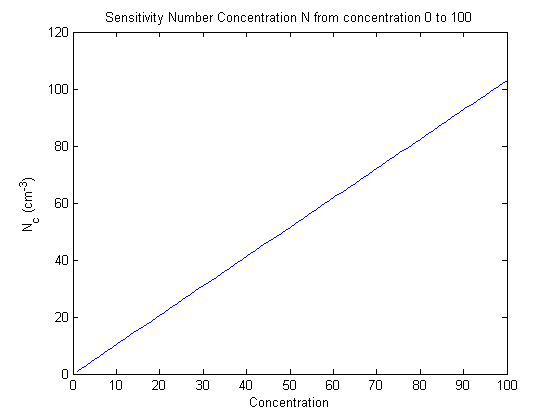 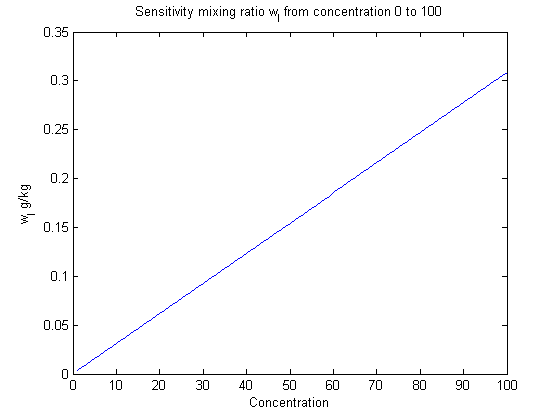 Linear dependence
Expected since n(r) is varied linearly
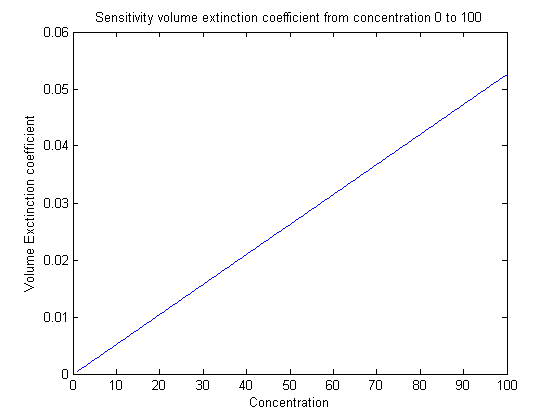 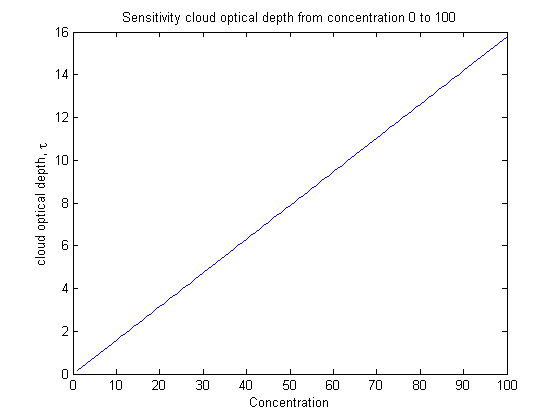 Sensitivity Study – Cloud Properties
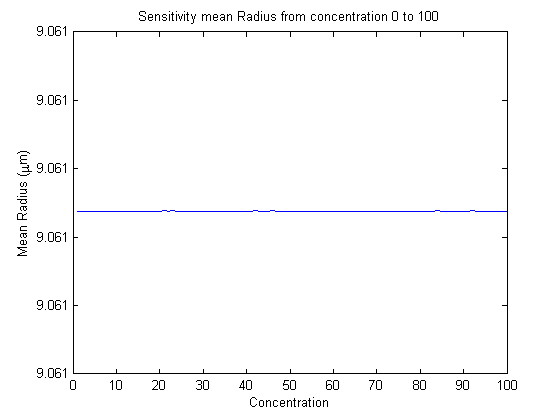 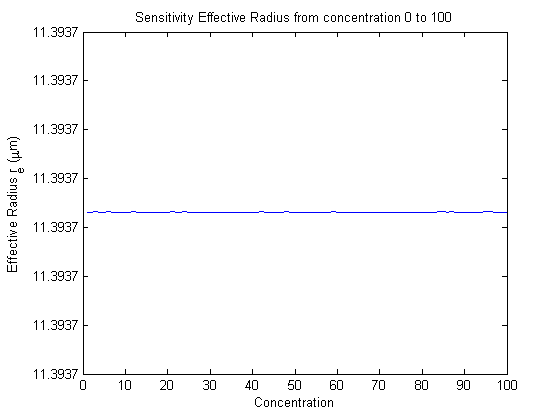 No change
Expected
Concentration changes, distribution is constant
Radiative Properties - Comparison
Heating Rate – Liquid Water Path Feedback
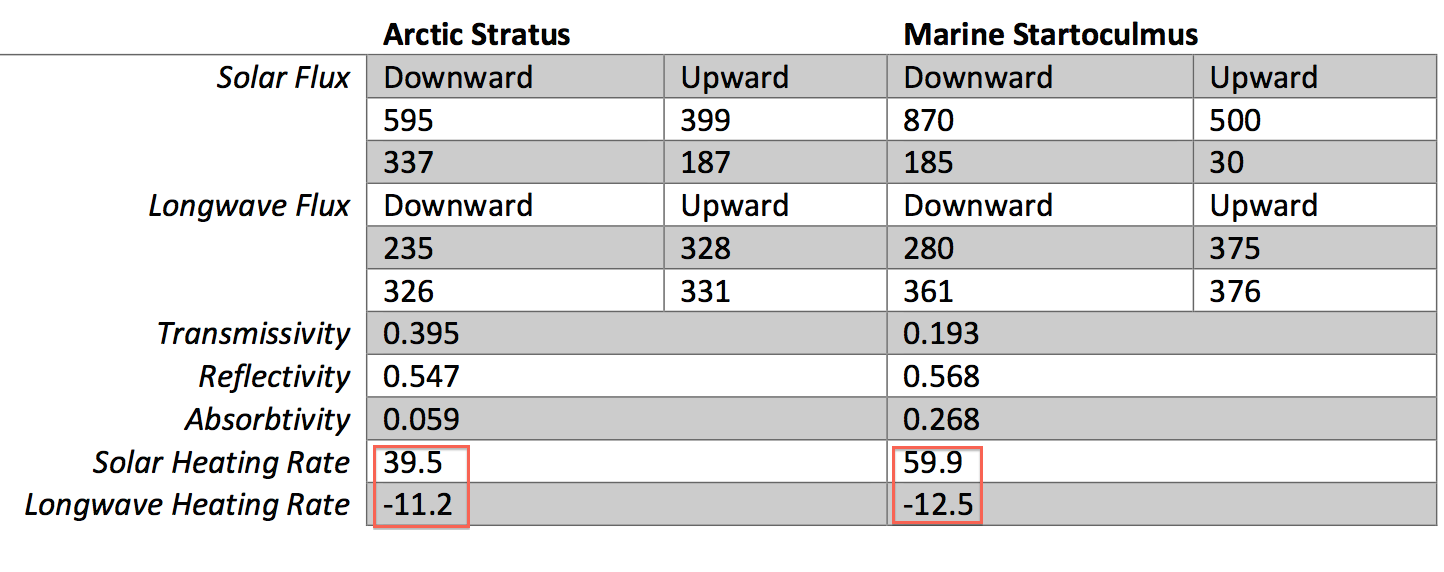 Radiation Transmission
Liquid Water Path
Heating rate
Optical depth
[Speaker Notes: Facts:
1, for every cloud, solar heating rate is positive and long wave heating rate is negative
2, sun emits short wave radiation, cloud emits long wave radiation

Conclusion:
Radiative heating is mainly caused by absorbtion of shortwave radiation by cloud
Radiative cooling is mainly caused by emitting of long wave radiation by cloud
 

Comparing two type of clouds:
1, The absorbtivity for Arctic Stratus is 0.056, for Marine Startoculmus is 0.268, 
Marine Startoculmus absorbs more incoming solar radiation, which leads to higher heating
rate.
2, Marine Startoculmus absorbs more incoming solar radiation, then it will emit more long
wave radiation, which leads to increasing escaping long wave radiation, thus decreasing the 
net radiation coming into the earth, which will leads to cooling.
So from the prospective of cooling the earth, it’s better to have more Arctic Stratus Cloud]
Radiative Properties –Cloud Properties
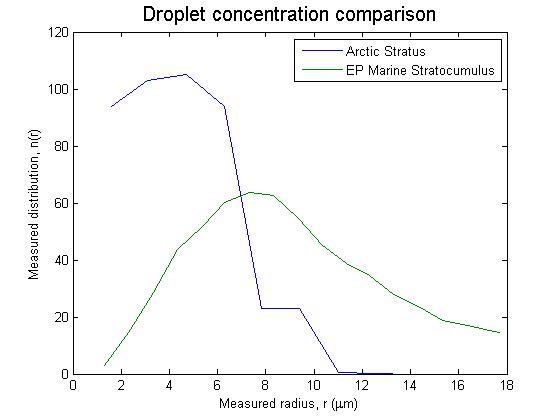 Arctic Stratus
EP Marine Stratocumulus
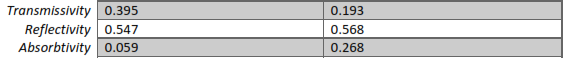 Observations:
EPMS has 
lower transmissivity 
higher reflectivity
Higher absorptivity
Less radiation reaches surface than AS
Observations:
EPMS 
larger droplets
 smaller distribution
Thicker cloud compared to AS
Varying droplet concentration and distribution affects radiative properties
By increasing particle size and decreasing distribution a radiation management scheme is found
Conclusions - Relation to Climate Change
Thank You
We would like to thank Dr. Russell for assigning us the project, as well as all of the reviewers whose review contributed to the quality of our work!
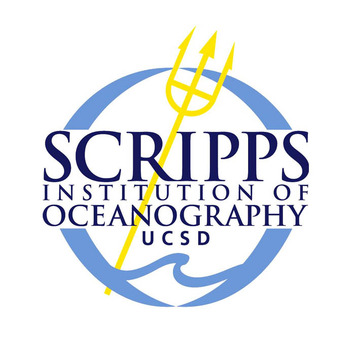 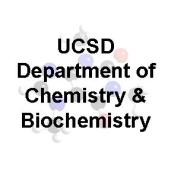 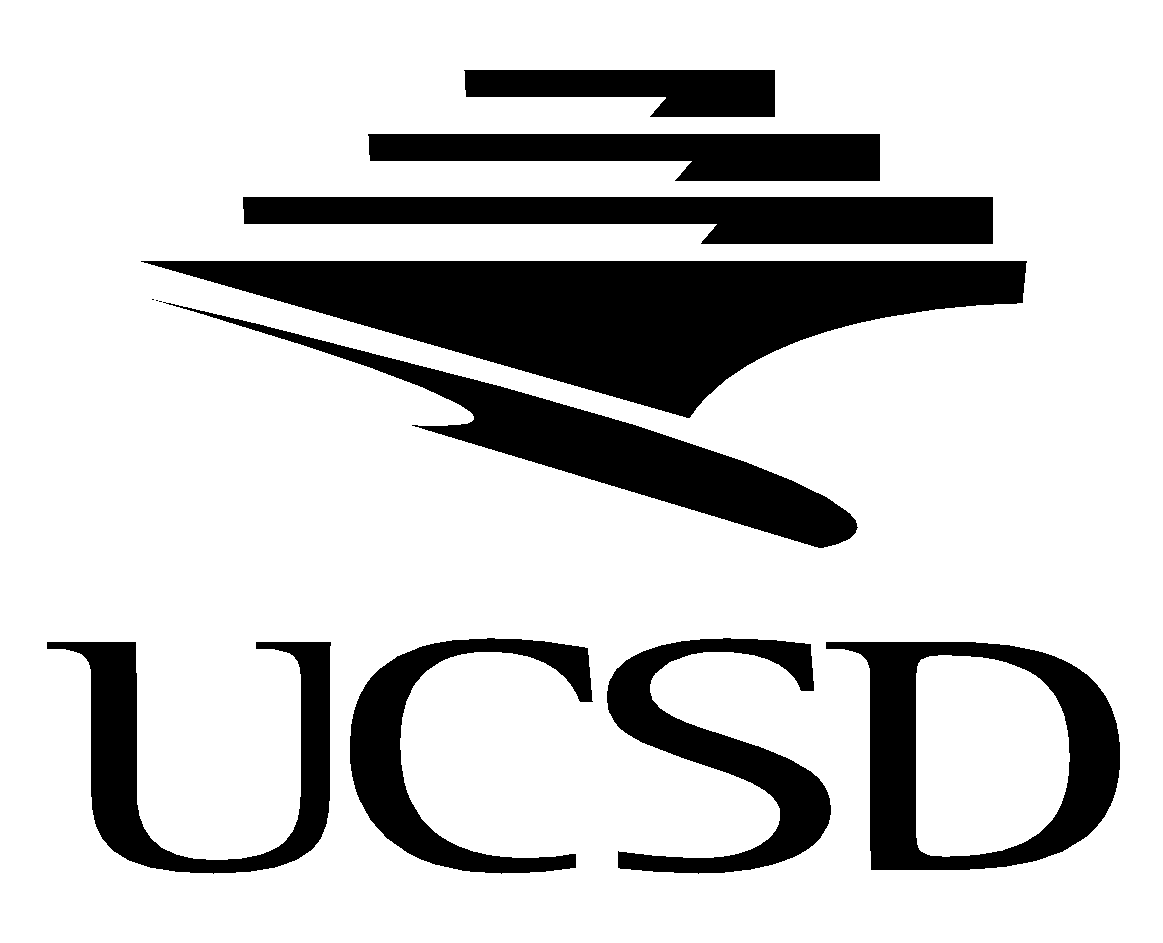